大会主持
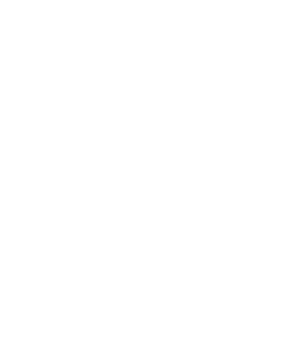 单位
职称职务
社会兼职
学术成就
姓名
大会讲者
讲题：
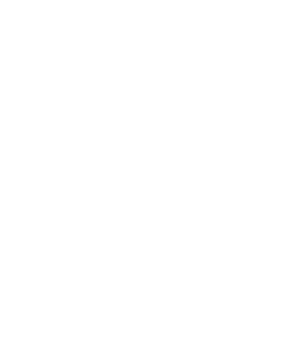 单位
职称职务
社会兼职
学术成就
姓名